靜思法髓妙蓮華序品
讀書會 導讀

 
頁數 P473-P518
導讀人:陳麗鈴師姊(法號:慈愖)
靜思法髓妙蓮華-序品發心立願常轉法輪秉慈運悲普濟苦難
陳麗鈴(慈愖)
2020年8月5日
導讀重點
壹、供養無量百千諸佛
貳、內修淨行為道糧，
       外行濟眾增慧命。
參、以慈修身，善入佛慧，
       通達大智，到於彼岸
肆、佛法在人間，無處不道場
發心立願常轉法輪
持護法心，勤修願力，得一切法而不失；菩薩上求佛覺，誓願下化有
情，勤行悲智雙運。
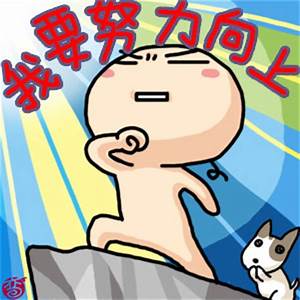 發大乘心、立大願力
不斷轉法輪
《靜思法髓妙蓮華-序品》P.473
供養無量百千諸佛
經  文
供養無量百千諸佛，於諸佛所植眾德本，常為諸佛之所稱歎。
以慈修身，善入佛慧，通達大智，到於彼岸。
三種供養
財供養─有形的，看得到的供養。

敬供養─敬，禮敬。敬佛、法、僧。

法供養─「如實修行」佛法，發四無量心、四弘誓願供養諸佛。
感恩
尊重
愛
《靜思法髓妙蓮華-序品》P.475
於諸佛所植眾德本
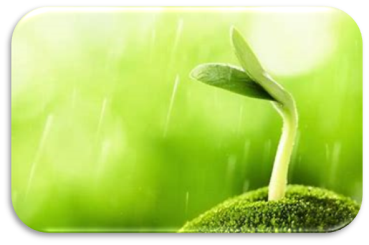 待人接物中，我們無時不在供養，如此就是福，也是智慧。能夠福慧雙修並行，成就此二德，便稱為「植眾德本」；德本即是修行的善根，修行的根本，能讓心中每棵菩提樹成長茂盛。
《靜思法髓妙蓮華-序品》P.478
心田不長無明草覺苑常開智慧花
石屋清玒禪師
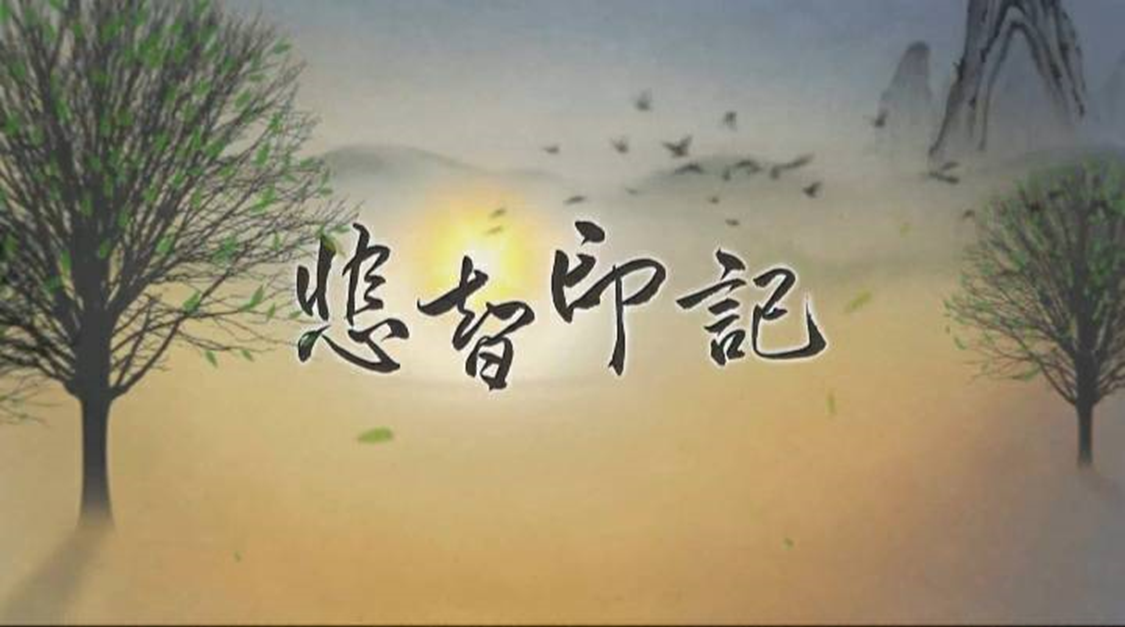 影片連結：悲智印記第213集大藏經 (1).wmv
內修淨行為道糧外行濟眾增慧命
上人手札
福因善緣，智慧深廣之德，皆由久遠勤修，深植慧根，益友護持，諸緣具足，內修淨行為道糧，外行濟眾增慧命。
《靜思法髓妙蓮華-序品》P.479
修行的利益：
成就善根、成就道業。
《靜思法髓妙蓮華-序品》P.480
如何修行：★ 隨順聖賢的境界不斷修學、　薰習，就能夠法入心，透徹　明瞭與生俱來的習氣。★ 人與人之間相互尊重、友愛  ，就是造福因善緣。
《靜思法髓妙蓮華-序品》P.481
內修淨行為道糧外行濟眾增慧命
我們要時時用心受持教法，才能「內修淨行」；同時也要「外行濟眾」，走入人群助人，如此便可增長慧命。
《靜思法髓妙蓮華-序品》P.482
以慈修身，善入佛慧通達大智，到於彼岸
菩薩雖然以內修的淨行證得無生無滅、入寂靜涅槃的境界，但是菩薩慈悲，不忍娑婆世界的芸芸眾生苦難偏多，因而倒駕慈航現相人間，示現六道隨緣化度。
《靜思法髓妙蓮華-序品》P.483
菩薩入三界是「借度眾生入佛慧」，藉眾生化度眾生；也就是我們常說的「付出無所求，還要感恩眾生成就道業」 。
「以慈修身，善入佛慧」，身要慈悲、入人群，心要經得起剛強眾生的苦磨，方能成就智慧。
《靜思法髓妙蓮華-序品》P.484
學佛，修行到菩薩的境界還是要植眾德本。所以，「以慈修身」，即謂之以大慈悲隨時、隨地、隨根機而說法。
《靜思法髓妙蓮華-序品》P.485
內自證入
菩薩以人的形象於此界修行，能「內自證入」─藉由形形色色的人群，與惡劣環境的磨練，了徹萬事萬物的道理。
法入心
《靜思法髓妙蓮華-序品》P.485
「外說利他」─隨時、隨地、隨根機，用各種方法對外講解所通徹的大法，並且進入眾生的境界，順應所發生的事理，為他們解決困難或令其轉惡念為善行，如此皆以大慈悲心為本而轉法輪。
法入行
《靜思法髓妙蓮華-序品》P.486
名稱普聞無量世界
經  文
名稱普聞無量世界，能度無數百千眾生。
其名曰：文殊師利菩薩、觀世音菩薩、得大勢菩薩、…如是等菩薩摩訶薩八萬人俱。
名稱普聞無量世界，能度無數百千眾生。
我們要學習菩薩，秉持佛陀的教法，普化在人間。菩薩在人間有名字，而且「名稱普聞」，以行動弘揚佛陀所通達的智慧，度化無數眾生，使名稱普聞於人間。
《靜思法髓妙蓮華-序品》P.490
「菩薩」是指覺有情，另外的名稱是「大士」或「大名」，依其專修的法門，或依其德行、本願而得名。
佛經時常提及他們在人間度化的因緣，其與娑婆世界的眾生較有緣。
《靜思法髓妙蓮華-序品》P.504.505
在靈山法華會場聚集來的菩薩達八萬人，其中有文殊師利菩薩、觀世音菩薩、得大勢菩薩、常精進菩薩、不休息菩薩、寶掌菩薩、藥王菩薩、勇施菩薩、寶月菩薩、月光菩薩、滿月菩薩……
《靜思法髓妙蓮華-序品》P.504
文殊師利菩薩
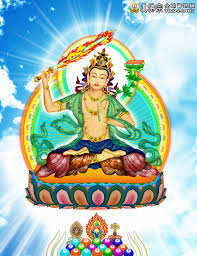 智慧的代表者。
具足深妙智德的意思，所以稱為「大智文殊菩薩」。
文殊菩薩在過去已經成佛，是七佛之師，從無量劫以前即不斷修持智慧的法門。
《靜思法髓妙蓮華-序品》P.505
觀世音菩薩
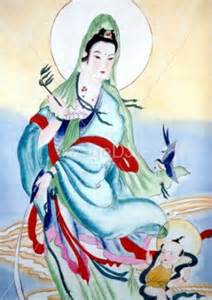 「慈悲」的代表者。
觀世音菩薩用耳聞知道何處有苦難，即憑藉音聲去救濟。
觀聽眾生的心聲，隨時現身度化。
《靜思法髓妙蓮華-序品》P.506
得大勢菩薩/大勢至菩薩
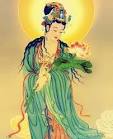 度十方世界眾生， 成就大威
    勢力，是悲智雙運者。
淨土法門尊阿彌陀佛、觀世音菩薩、大勢至菩薩，合稱為「西方三聖」。
《靜思法髓妙蓮華-序品》P.507
常精進菩薩
自覺修行不足，不斷地勤修佛智。
內發三心─修持戒、定、慧。
外修萬行─發揮無量智慧觀機逗教。
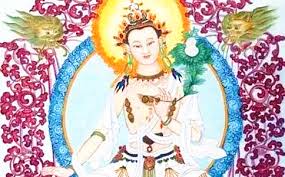 《靜思法髓妙蓮華-序品》P.507.508
不休息菩薩
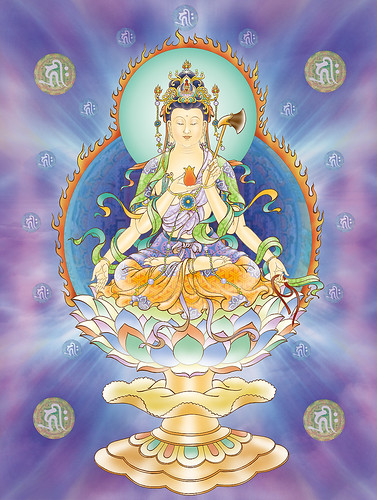 深感時間不夠用，自覺修行尚未
　具足，所以認真精進不停歇、不懈怠， 　　
　並希望生生世世種福因、結善緣。
即使世間無盡、眾生無量，也要發心立願加以度化而不休息。
《靜思法髓妙蓮華-序品》P.508
寶掌菩薩
把握度化眾生的機會，利用世間物在人事中不斷付出。
對於眾生所需有形物資的救濟，或是無形精神的引導，都掌握得很準確。
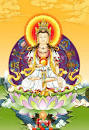 《靜思法髓妙蓮華-序品》P.510
藥王菩薩
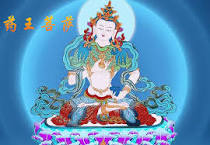 應機說法，無機不度
    《法華經大成》
眾生雖然頑劣、剛強，但是藥王菩薩卻能應機逗教，用慈悲、智慧、耐心、毅力等投入人群，讓眾生向從善，進入佛法軌道。
《靜思法髓妙蓮華-序品》P.511.512
勇施菩薩
從一念發心起，「恆以諸寶，施捨眾生」。不論是有形的錢財或無形的佛法，只要眾生所需要，他都能捨，而且願意布施，只希望讓眾生離苦得樂。
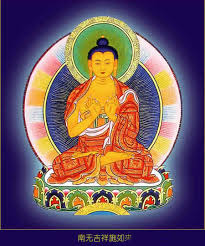 《靜思法髓妙蓮華-序品》P.512
彌勒菩薩
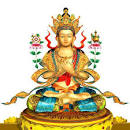 聽聞《慈心三昧經》之後覺悟而
深入修行。
彌勒菩薩是未來的佛，還需五十六億七千萬年才會再來人間成佛，因此現在娑婆世界教主仍是釋迦牟尼佛。
《靜思法髓妙蓮華-序品》P.517
菩薩慈悲‧倒駕慈航
寶月菩薩、月光菩薩、滿月菩薩、大力菩薩、無量力菩薩、大力菩薩、…，如是等菩薩摩訶薩八萬人俱。
這些菩薩都有堅切的心，無時無刻不在人群中，運用慈悲智慧救拔苦難，度化無數眾生。
《靜思法髓妙蓮華-序品》P.504
佛法在人間無處不道場
2015年蘇迪勒強颱重創溫泉鄉烏來，強大的土石流，泥水直接沖進烏來老街商家，地下室幾乎被泥沙掩埋。
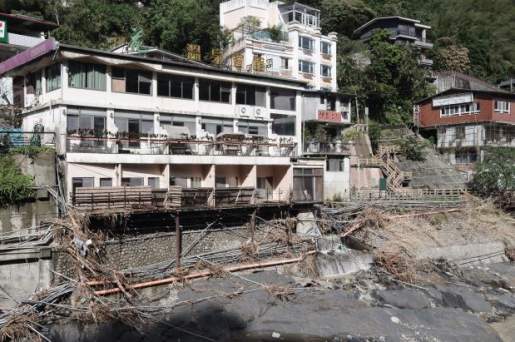 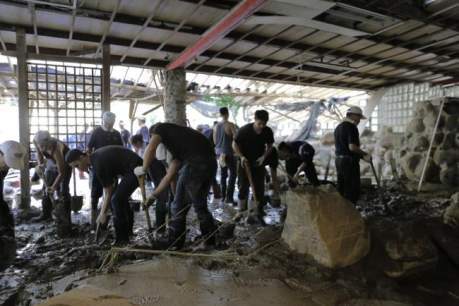 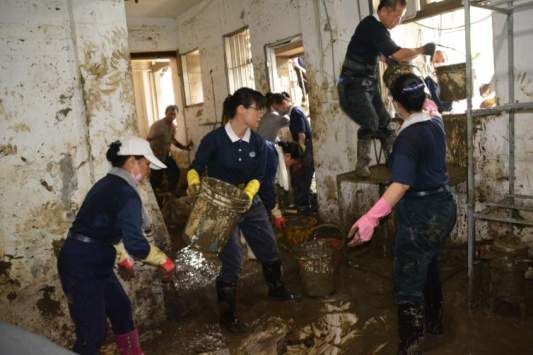 一尊尊「泥菩薩」，洗淨污泥，去除煩惱。
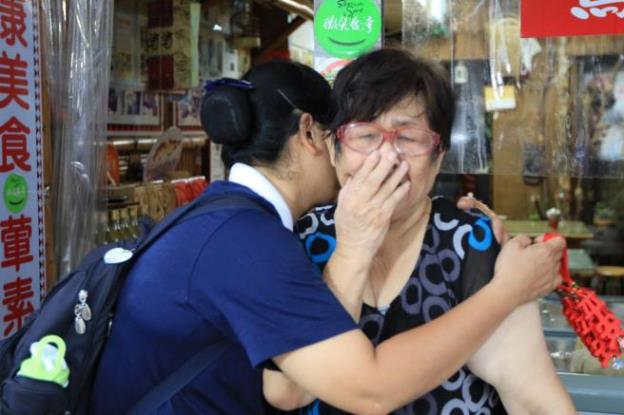 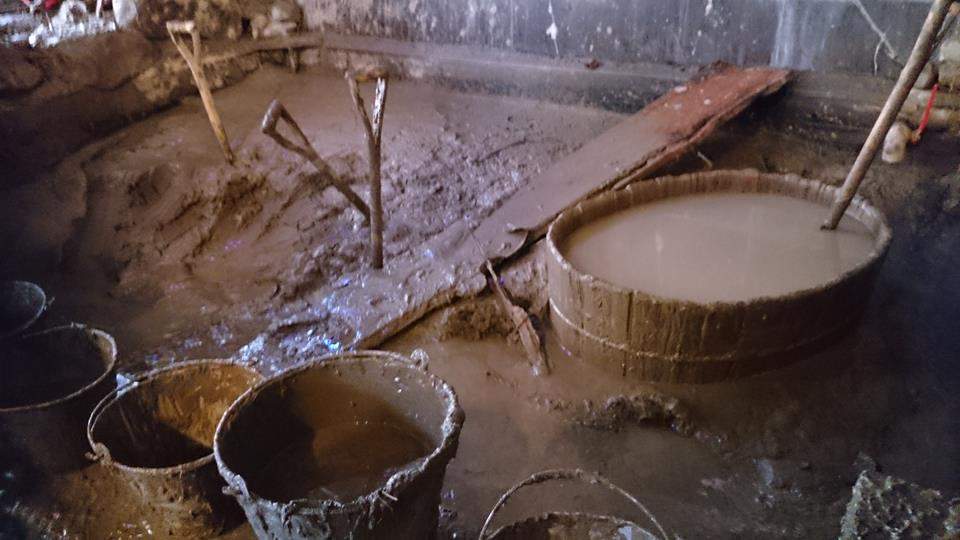 如泥沼的湯屋
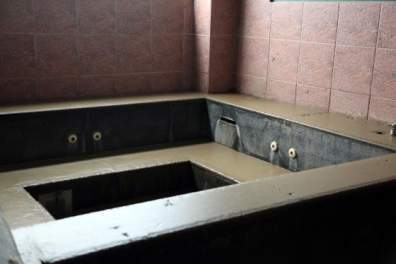 經過大家齊心協力，終於現曙光。
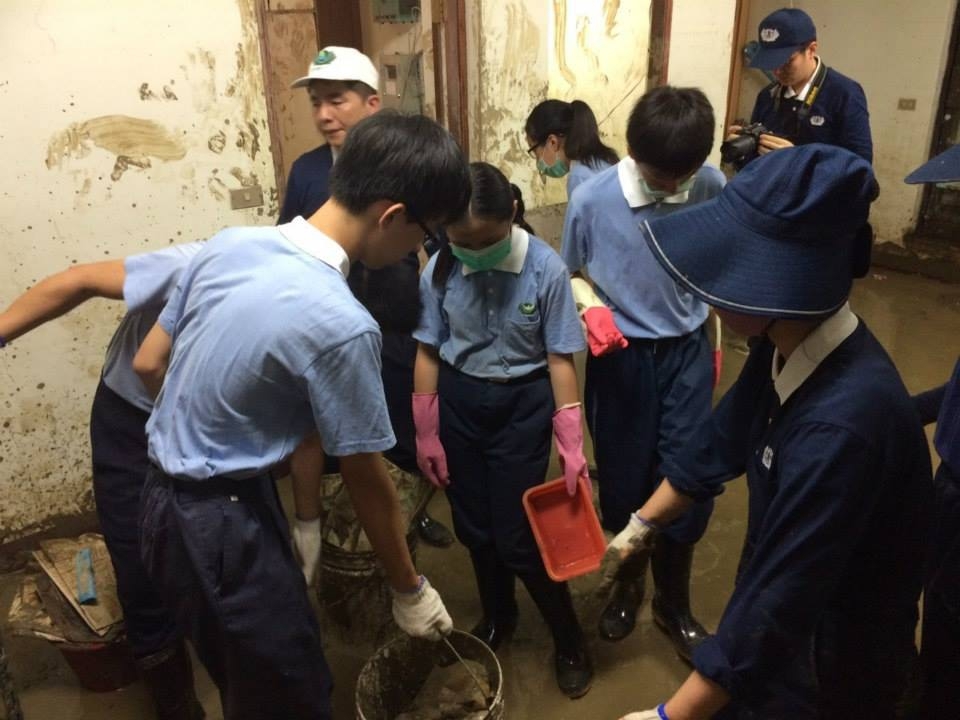 慈少夥伴見苦知福
深入災區身體力行
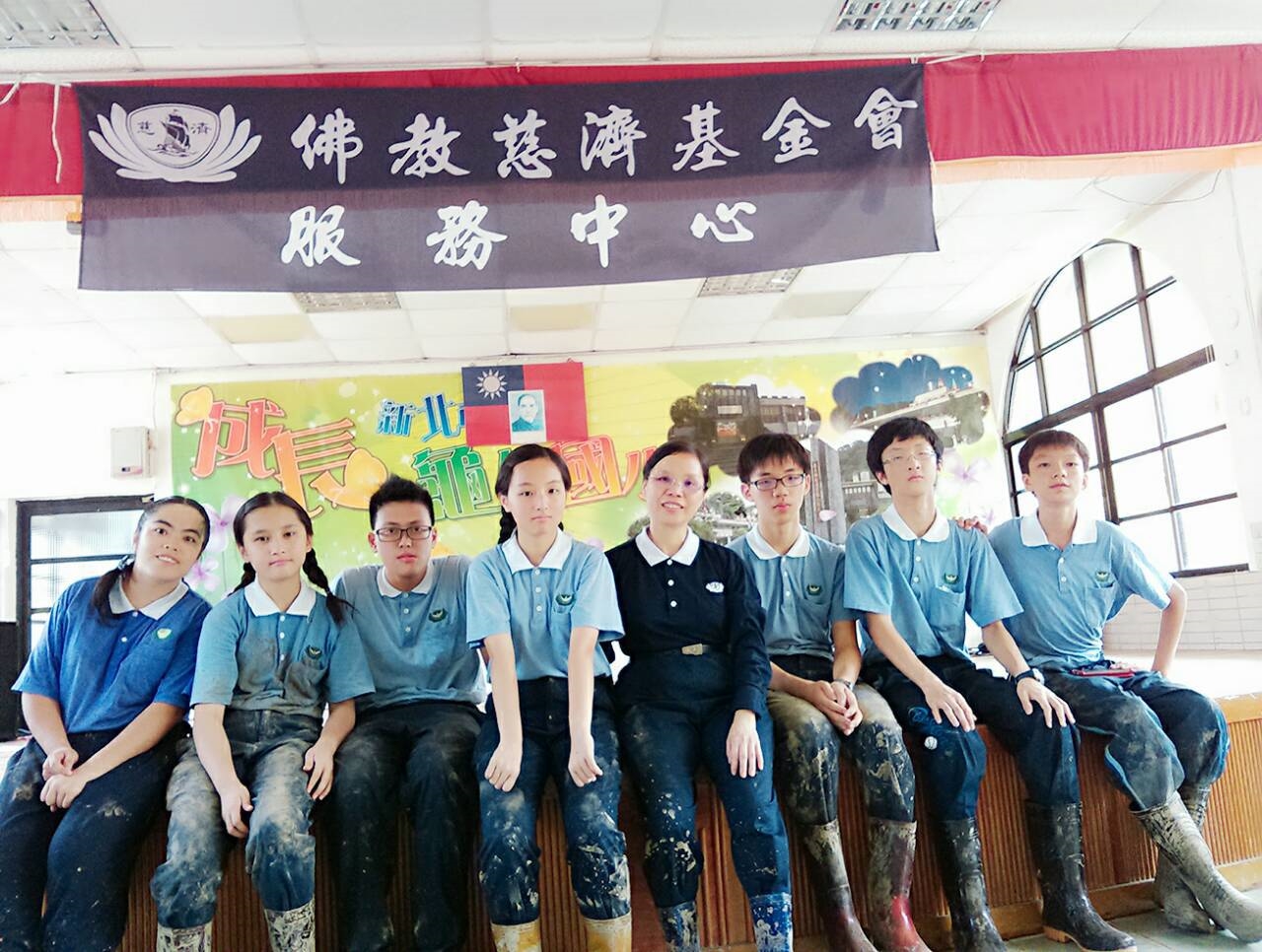 我們學佛是發大心，身體力行，步入佛法的正軌；依照本具的清淨本性以及至高智慧修行，自然不忍看天下眾生困苦，希望人人都能得度。
《靜思法髓妙蓮華-序品》P.500
上人心目中的菩薩
逆境仍不減其精進心，也不因為困難而停步。
「能把握機會傳法、轉法輪，啟發人人的心靈財富，就是菩薩。」
《慈濟月刊》第564期P.117
感恩聆聽
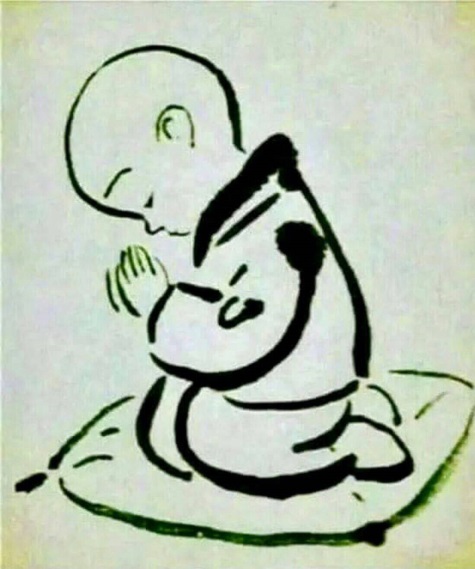 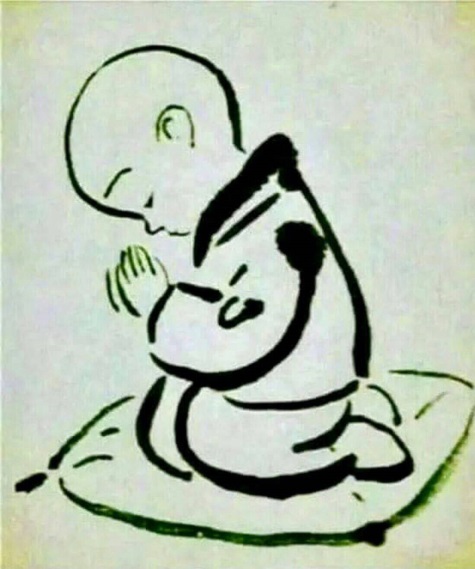